Годовой ход температуры воздуха
6 класс
Выбери правильное утверждение, объясните какие ошибки допущены:
А)  Воздух нагревается от солнечных лучей;
В)  Вода медленнее нагревается и медленнее отдаёт полученное тепло, чем суша;
С)  Колебания температуры воздуха зависят от угла падения солнечных лучей.
D)  Чем ниже Солнце, тем сильнее нагревается поверхность.
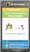 Температура воздуха – это …
А)   Степень нагретости воздуха;
В)   Степень нагретости атмосферы;
С)   Степень нагретости вод Мирового океана.
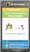 Термометр – это прибор для …
А)  Измерения степени нагретости воздуха; 
В)  Измерения температуры воздуха;
С)   Резервуар с ртутью или спиртом;
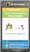 Среднесуточная температура – это …
А) Сумма всех показателей температур, умноженная на количество показателей; 
В)   Температура за сутки; 
С) Сумма всех показателей температур в течение суток, делённая на количество показателей;
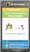 Амплитуда колебания суточных температур – это …
А)  Разница между самой высокой и самой низкой температурой за сутки;
В)  Разница между самой высокой и самой низкой температурой;
С)  Самая высокая и самая низкая температура.
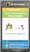